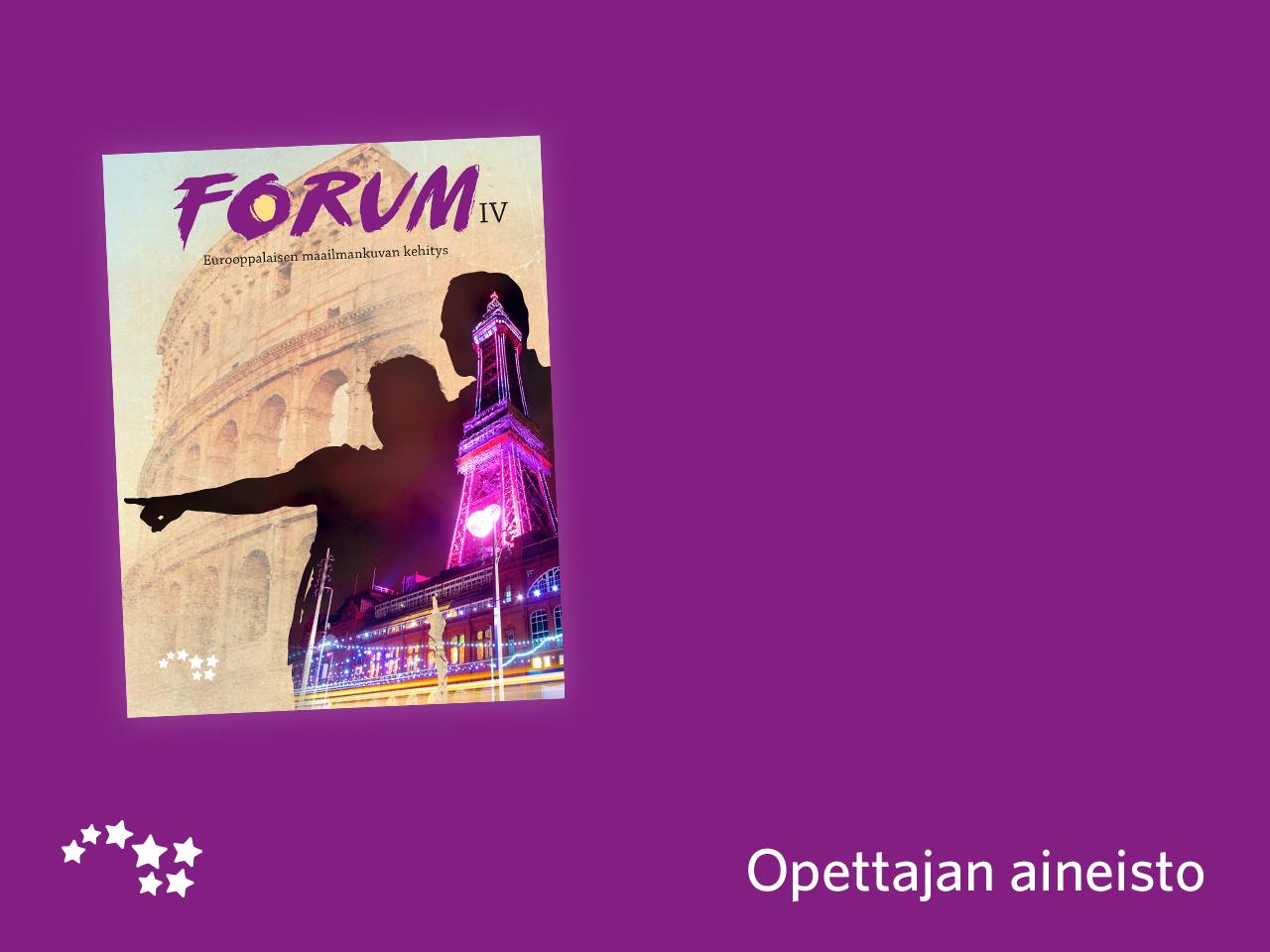 Luku 20

Jatkuuko Euroopan ”loisto”?
KERTAUSTA
ANTIIKKI 
noin 800 eKr.–400 jKr.
KERTAUSTA
KESKIAIKA 
400–1500
KERTAUSTA
UUDEN AJAN MURROS
1500–1700
KERTAUSTA
VALISTUKSEN AIKAKAUSI
1700-luku
KERTAUSTA
UUSIN AIKA 
1789–1914
KERTAUSTA
NYKYAIKA 
1914–